Институт нового 
индустриального развития  
(ИНИР)
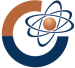 Российская экономическая система:будущее высокотехнологичного материального производства
C.Д. Бодрунов, д.э.н., профессор
Директор Института нового индустриального развития (ИНИР), СПб
5 июня 2014 г.
Институт нового 
индустриального развития  
(ИНИР)
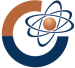 Слайд 2
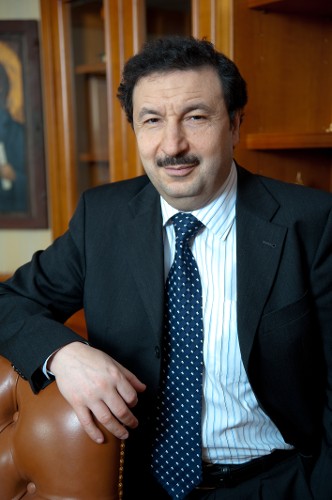 «… Пока нет оснований говорить о формировании доминирующей экономической доктрины…» 

В.Мау, 03.02.2014г., «Ведомости»
Слайд 3
Институт нового 
индустриального развития  
(ИНИР)
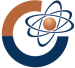 Деиндустриализация – «Эффект 4Д»
дезОрганизация процесса производства (снижение уровня организации производства и управления производством);
деГрадация применяемых технологий (падение технологического уровня производства);
деКвалификация труда в производстве;
деКомплицирование (упрощение) продукта производства.
Следствия:
деСтабилизация финансово-экономического состояния производственных компаний;
дезИнтеграция промышленных структур и связей;
де..
де..
де..
				…
Экономический результат – общий упадок и утрата базовых направлений производственной деятельности, секторов производства и индустрии. Социально-политические последствия – негативные.
Институт нового 
индустриального развития  
(ИНИР)
Слайд 4
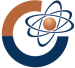 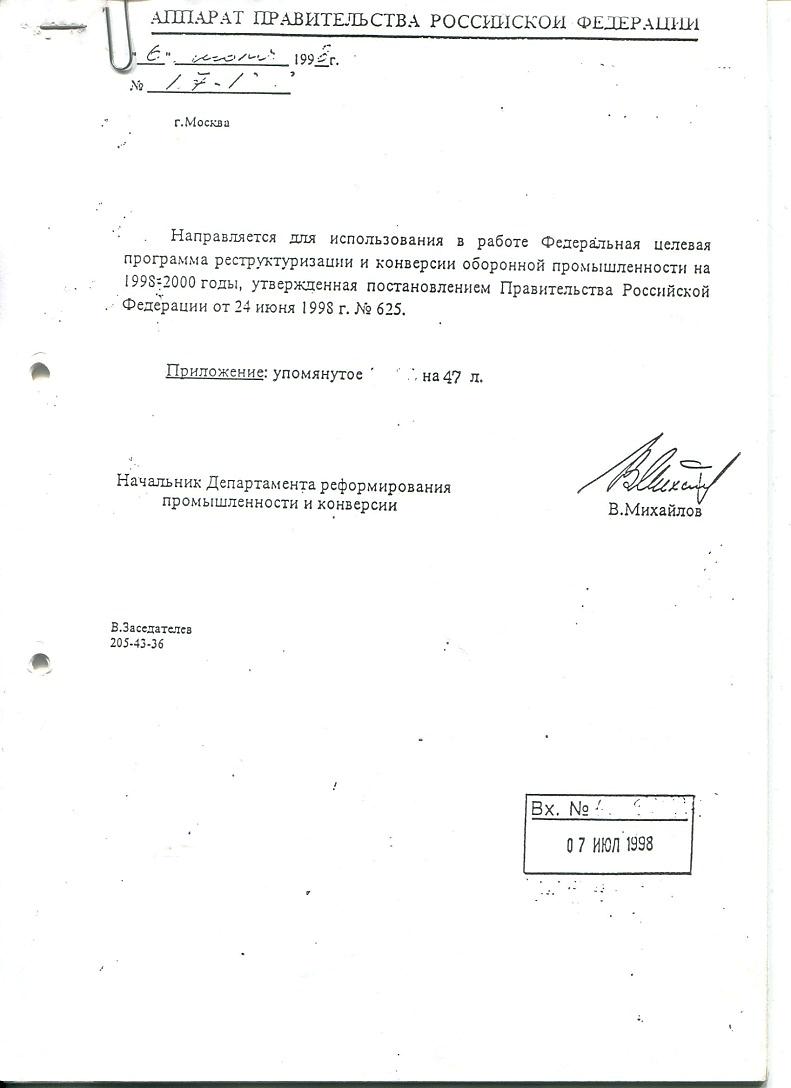 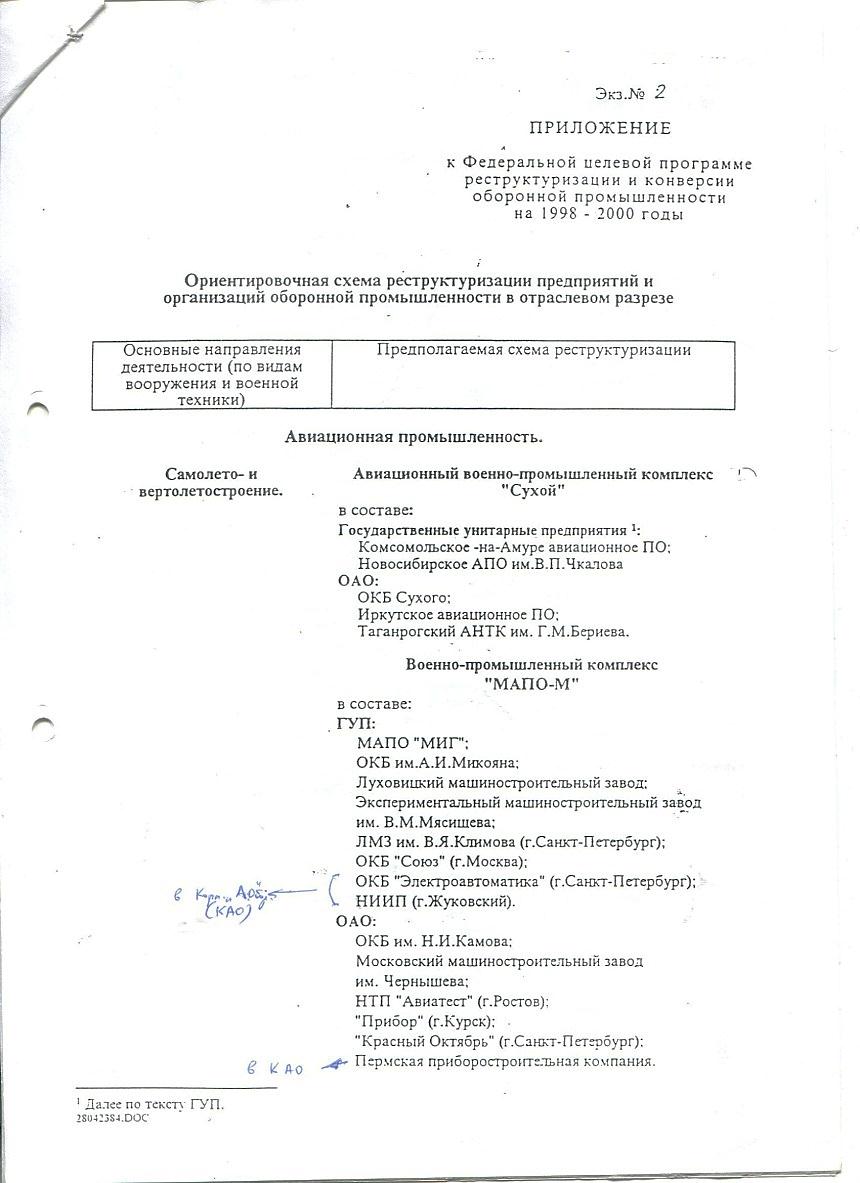 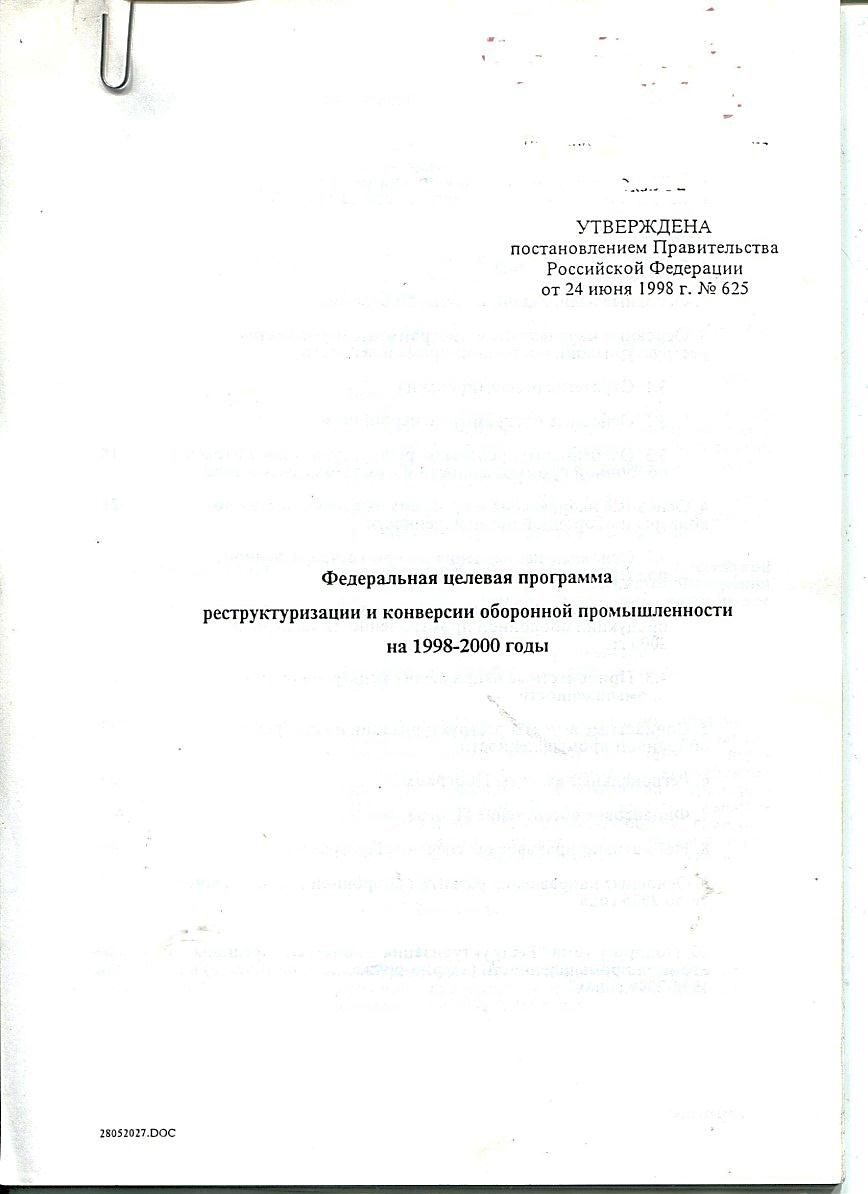 Институт нового 
индустриального развития  
(ИНИР)
Слайд 5
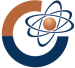 Рост стоимости нефтепродуктов и природного газа
- нефтепродукты (долл./тонна)
- природный газ (долл./тыс.куб.м.)
2011г.
2008г.
2003г.
2005г.
2007г.
2010г.
2009г.
2006г.
2012г.
2002г.
2004г.
2001г.
2000г.
1998г.
1999г.
Источник:  ФТС России,
                      Росстат.
Институт нового 
индустриального развития  
(ИНИР)
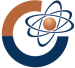 Слайд 6
(к предыдущему году)
(к предыдущему году)
Источник: Росстат, ИНИР.
Слайд 7
Институт нового 
индустриального развития  
(ИНИР)
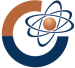 Динамика ВВП, объемов промышленного производства 
и средней з/пл
4000%
...
3500%
…
3000%
…
2500%
…
…
…
1500%
1400%
1300%
1200%
1100%
1000%
900%
800%
700%
600%
500%
400%
300%
200%
100%
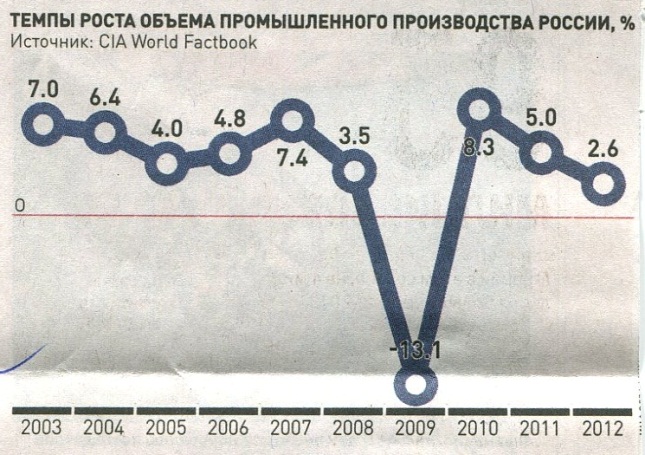 средняя з/пл госслужащих
средняя з/пл 
по экономике РФ
ВВП РФ
объемы промышленного производства 
(в % к 2002г.)
2011г.
2003г.
2004г.
2006г.
2008г.
2007г.
2009г.
2010г.
2001г.
2013г.
2005г.
2012г.
2000г.
2002г.
Источник: Росстат, МЭР РФ, ИНИР.
Институт нового 
индустриального развития  
(ИНИР)
Слайд 8
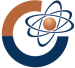 Сравнение доходов сотрудников финансового и промышленного секторов
2011 год
Средняя заработная плата, РФ – 23.0 тыс.руб.
Средняя з/пл в промышленности, РФ – 28,4 тыс.руб.
Средний доход в банковском секторе РФ – 57.0 тыс.руб.
В т.ч. – 
          средний доход сотрудников: «Газпромбанка»  - 156,4 тыс.руб.
                                                                 «ВТБ» – 102,2 тыс.руб. 
Справочно – доходы топ-менеджмента:
                         = член правления
		Газпромбанк – 137,67 млн.руб. (в год).
		ВТБ – 97,12 млн.руб. (в год).
		Альфа-банк – 12-14 млн.руб. (в год).
2013 год
Средняя заработная плата, РФ – 30.0 тыс.руб. (в т.ч. Декабрь 2013г. – 39,4 тыс.руб.)
Средняя з/пл в промышленности, РФ – 27,4 тыс.руб.
Средний доход в банковском секторе: «Газпромбанк»  – 375,4 тыс.руб.
Источник: ЦБ РФ, отчетность банков, Росстат.
Слайд 9
Институт нового 
индустриального развития  
(ИНИР)
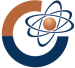 Сокращение промышленно-производственного          персонала (ППП) в промышленности и машиностроении
Источник: ИЭ РАН, Росстат.
Слайд 10
Институт нового 
индустриального развития  
(ИНИР)
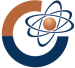 Не Россия
Россия
БЮДЖЕТ
Доходы от экспорта углеводородов
Резервные фонды
Зарплата 
«бюджет-
ников»
Вывод средств
Корпорации
Зарплата персонала
Население
Оплата импорта товаров
Институт нового 
индустриального развития  
(ИНИР)
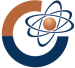 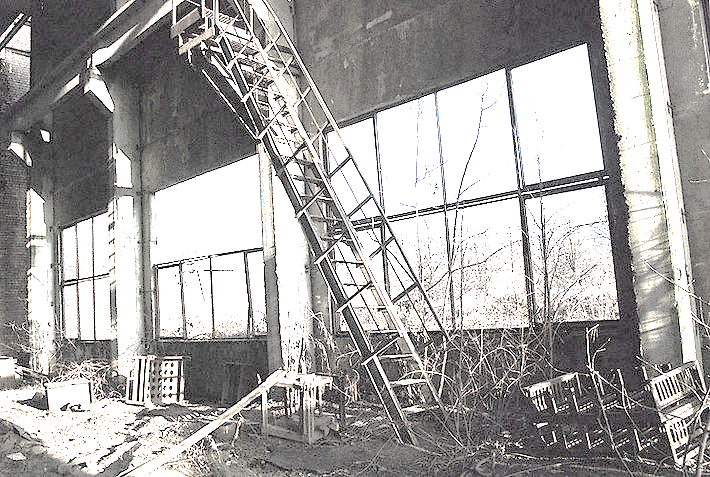 Слайд 11
Текущее состояние российской экономики – следствие ее деиндустриализации, состоявшейся в 90-х-2000-х годах.
Институт нового 
индустриального развития  
(ИНИР)
Слайд 12
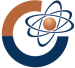 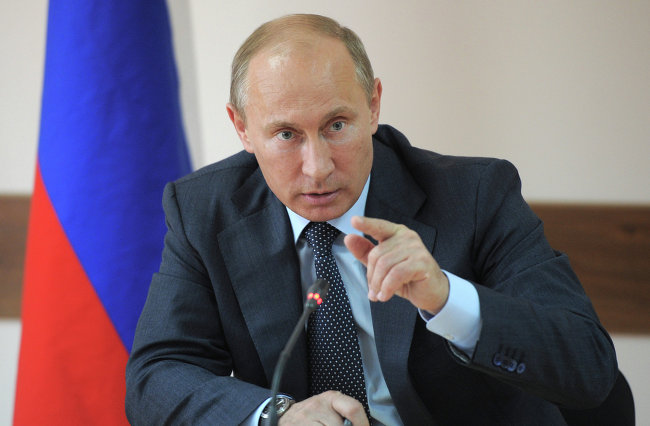 «… Ныне действующая экономическая модель… себя исчерпала…»
В.В.Путин:
«… Сохранение подобной ситуации – 
это угроза нашей национальной безопасности…»
Институт нового 
индустриального развития  
(ИНИР)
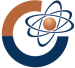 Слайд 13
Институт нового 
индустриального развития  
(ИНИР)
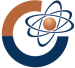 Слайд 14
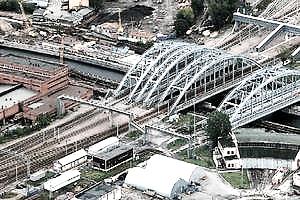 Главной целью реиндустриализации, 
или «новой индустриализации»
как экономической политики, представляющей собой набор конкретных мероприятий, 
должно стать восстановление роли и места промышленности в экономике страны в качестве ее базовой компоненты, 
и приоритетное развитие материального производства и реального сектора экономики на основе нового, передового технологического уклада.
Слайд 15
Институт нового 
индустриального развития  
(ИНИР)
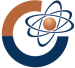 Исследование российской экономической системы предполагает:
системный подход, необходимость поиска новой модели (А.А.Пороховский, Д.Е.Сорокин);
учет цивилизационной специфики России (В.М.Кульков,  Ю.М.Осипов);
понимание трансформационного характера российской экономики (Р.С.Гринберг, А.В.Бузгалин)
Слайд 16
Институт нового 
индустриального развития  
(ИНИР)
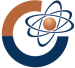 Будущее российской экономики требует:
проведения реиндустриализации и приоритетного развития материального производства (С.Ю.Глазьев, С.Д.Бодрунов);
ускоренного развития науки и потенциала человека (Б.С.Кашин, О.Н.Смолин); 
преодоления неэффективности институтов (А.А.Аузан)
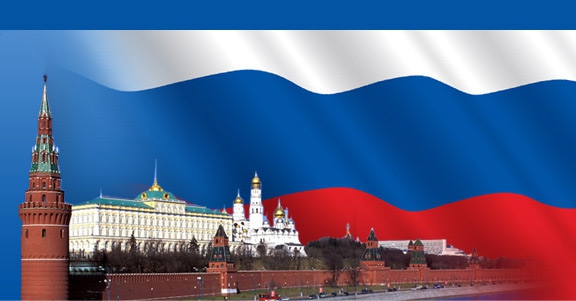 Слайд 17
Институт нового 
индустриального развития  
(ИНИР)
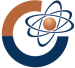 Задачи стратегии развития российской экономики
Опережающее развитие современного материального производства на базе высоких технологий, присущих 4 и 5 технологическим укладам 
Обеспеченность производства научно-исследовательскими и опытно-конструкторскими разработками и высококвалифицированными кадрами
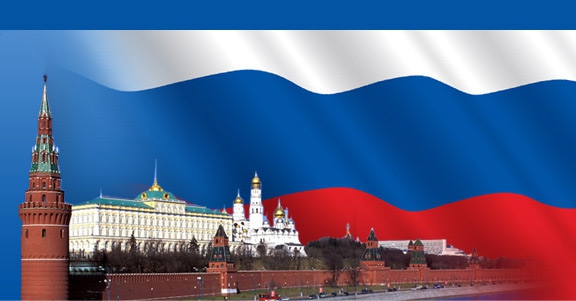 Слайд 18
Институт нового 
индустриального развития  
(ИНИР)
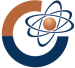 Задачи стратегии развития российской экономики
Проведение новой индустриализации российской экономической системы с учетом цивилизационных особенностей России (этнокультурных, социальных, идеологических и др.)
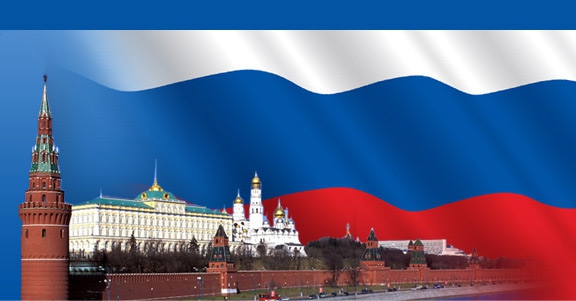 Слайд 19
Институт нового 
индустриального развития  
(ИНИР)
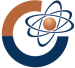 Задачи стратегии развития российской экономики
Выстраивание социально-экономической политики и научно-технологических преобразований российского общества на основе анализа существующих структуры и противоречий
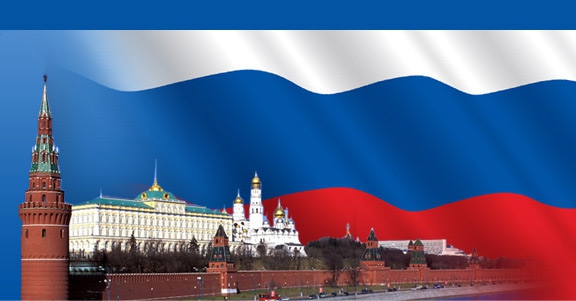 Институт нового 
индустриального развития  
(ИНИР)
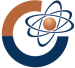 Слайд 20
Задачи стратегии развития российской экономики
Формулирование рекомендаций по проведению новой индустриализации с учетом роли политики и идеологии в трансформационной экономике России
Слайд 21
Институт нового 
индустриального развития  
(ИНИР)
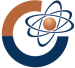 Исследование специфики российской экономики
Слайд 22
Институт нового 
индустриального развития  
(ИНИР)
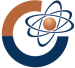 Подсистемы российской экономики
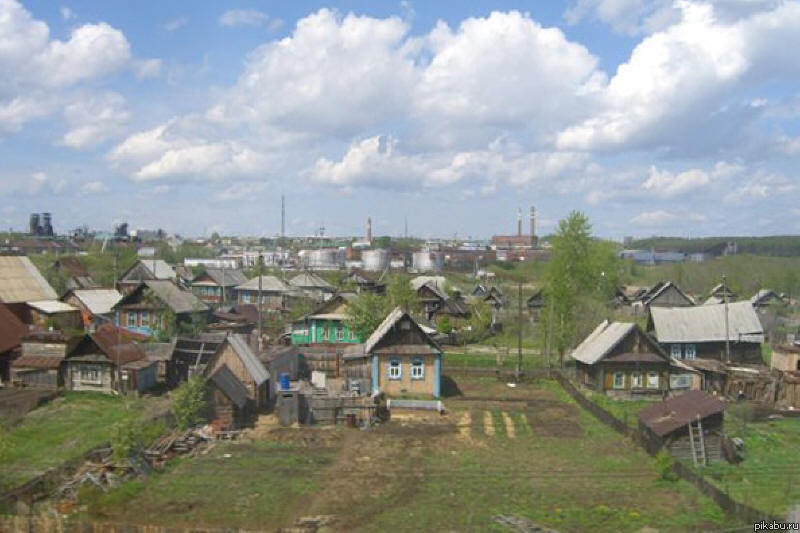 Слайд 23
Институт нового 
индустриального развития  
(ИНИР)
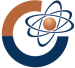 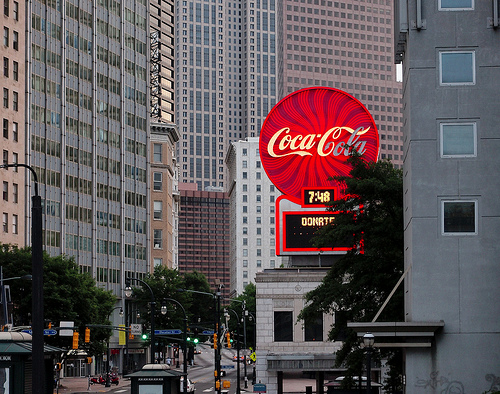 Слайд 24
Институт нового 
индустриального развития  
(ИНИР)
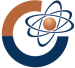 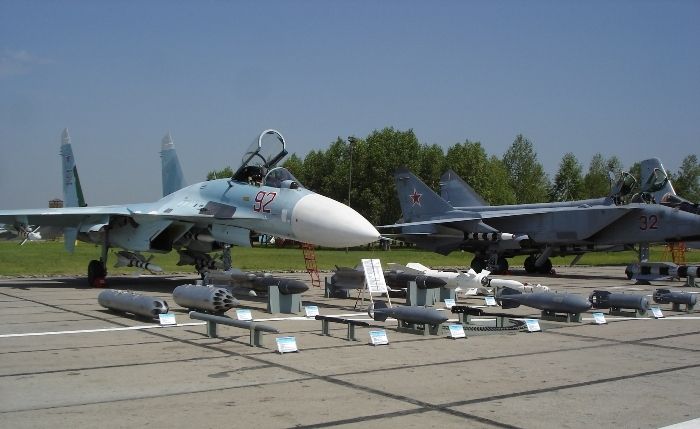 Слайд 25
Институт нового 
индустриального развития  
(ИНИР)
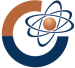 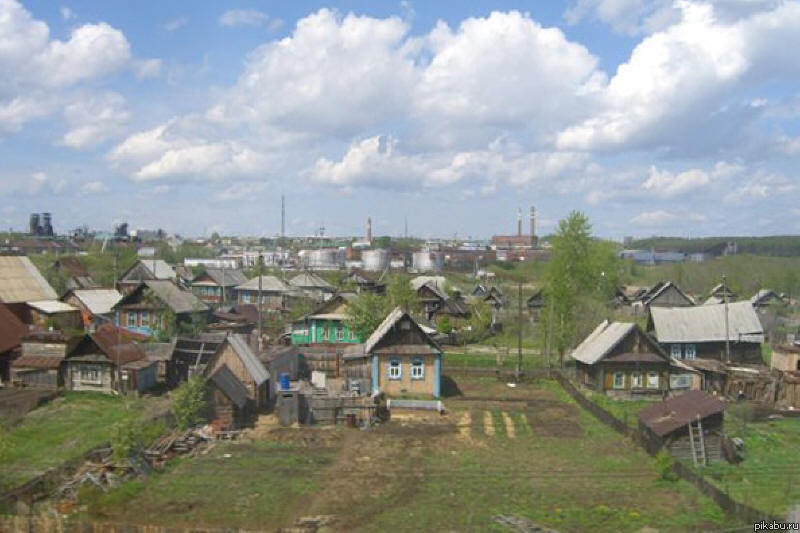 Слайд 26
Институт нового 
индустриального развития  
(ИНИР)
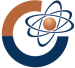 Задачи развития традиционно-консервативной подсистемы
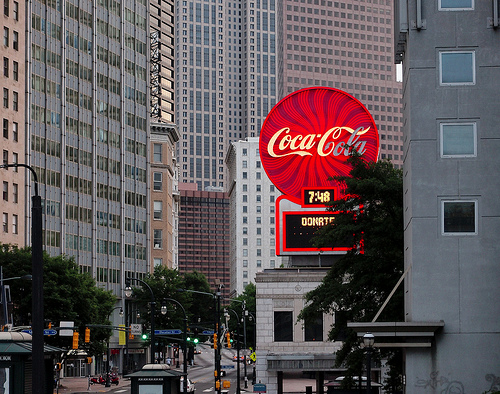 Слайд 27
Институт нового 
индустриального развития  
(ИНИР)
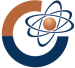 Задачи развития либерально-рыночной подсистемы
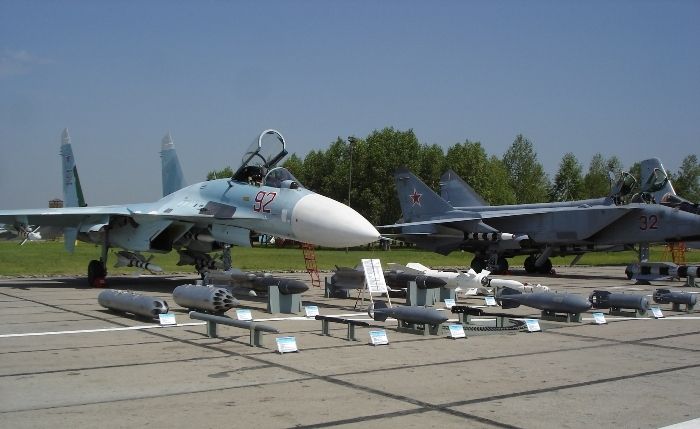 Слайд 28
Институт нового 
индустриального развития  
(ИНИР)
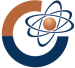 Задачи развития высокотехнологичного сектора материального производства
В области отношений координации – разработка и реализация долгосрочных программ и среднесрочных индикативных планов, проведение активной промышленной политики
В сфере отношений собственности – развитие крупных государственно-частных корпораций, ориентированных на интеграцию высокотехнологичного производства, науки и образования
В сфере финансов – реорганизация налогообложения и кредитования реального сектора (особенно  высокотехнологичного)
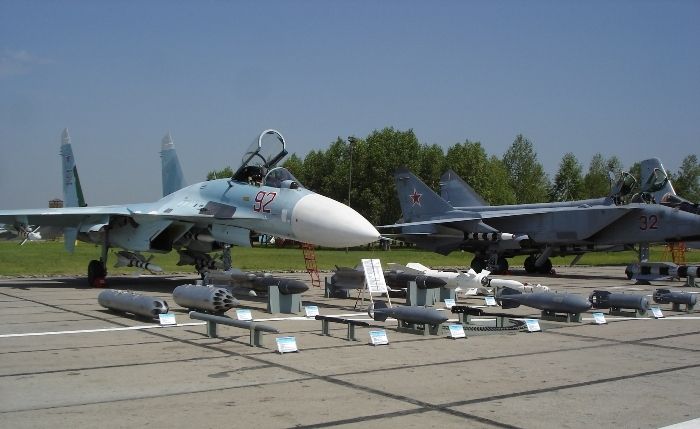 Слайд 29
Институт нового 
индустриального развития  
(ИНИР)
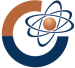 Задачи развития высокотехнологичного сектора материального производства
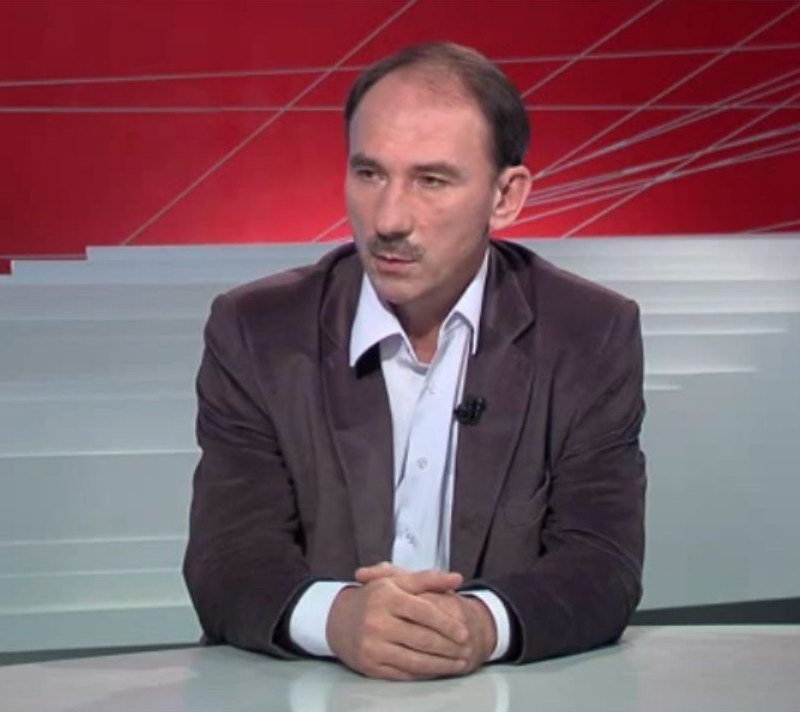 «Вначале надо интегрировать науку, образование и промышленность в корпорациях, наладить системное взаимодействие, выведенное на конечные результаты и
конкурентоспособность. В общем, только через неоиндустриализацию России, только в процессе крупных неоиндустриальных свершений, … а никак иначе».
С.С.Губанов, гл.редактор журнала «Экономист»
Слайд 30
Институт нового 
индустриального развития  
(ИНИР)
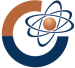 Е.М.Примаков, член Президиума РАН, руководитель Центра ситуационного анализа РАН:
«… основные черты новой реиндустриализации: диверсификация структуры экономики в сторону повышения в ней доли обрабатывающей промышленности, обеспечение этого процесса трудовыми ресурсами соответствующей квалификации,  модернизация финансовой системы страны под нужды реиндустриализации…»
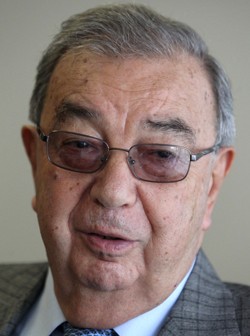 С.Ю. Глазьев, советник президента РФ:
«Мы имеем сегодня крах либеральной теории, либеральной утопии – совершенно ложного взгляда на то, как устроен мир и что нужно делать»
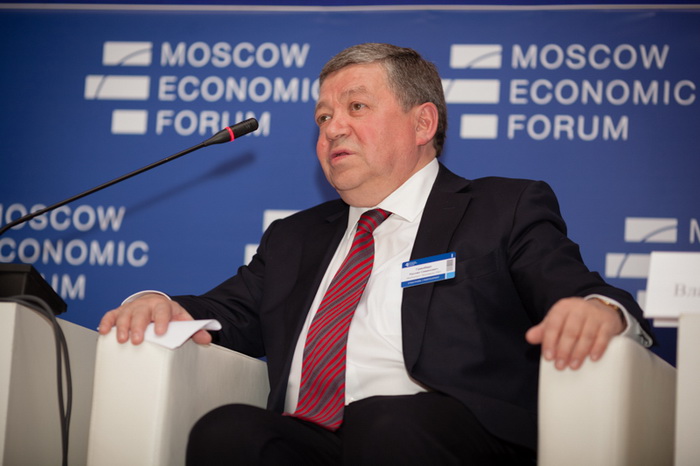 Р.С. Гринберг, директор Института экономики РАН:
«России предстоит использовать все возможности для восстановления своего научно-технического потенциала и развития новых высокотехнологичных отраслей промышленности»
А.В.Бузгалин, гл.редактор журнала «Альтернативы»:
«Главным субъектом социального регулирования должно становиться гражданское общество, постепенно беря на себя все больше функции государства. Пора ставить вопрос превращения социальной справедливости в стимул инновационного развития»
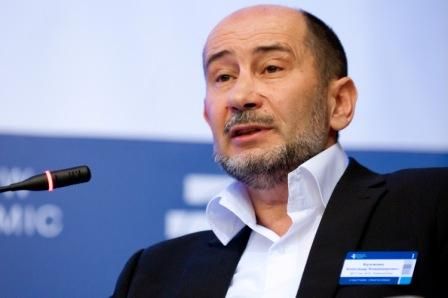 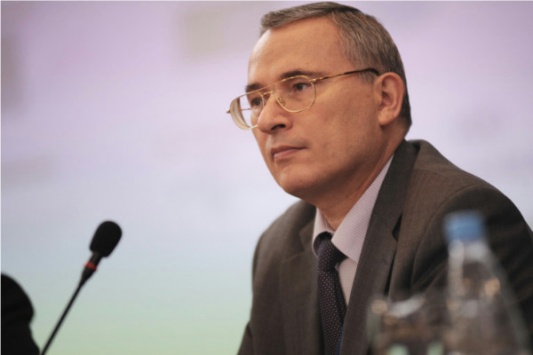 С.Д. Бодрунов, директор ИНИР:
«Именно новая индустриализация экономики… должна стать стержнем, приоритетом нашей новой экономической доктрины»
Слайд 31
Институт нового 
индустриального развития  
(ИНИР)
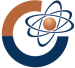 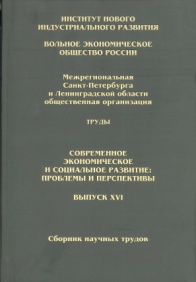 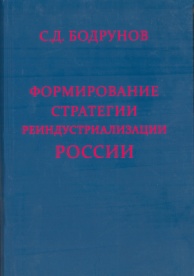 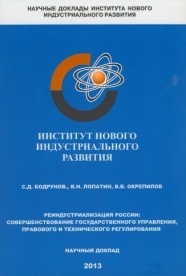 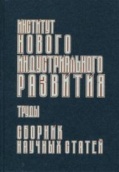 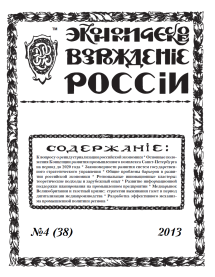 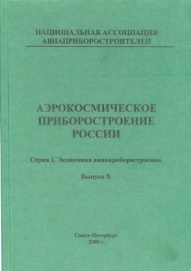 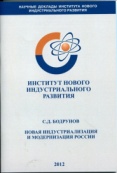 ИНИР выпускает следующие научные издания:

журнал «Экономическое возрождение России» (лицензируемое научное издание ВАК);
 сборники Трудов ИНИР;
 брошюры «Научные доклады ИНИР»;
периодическое  (совместное с НААП) издание «Труды Национальной ассоциации авиаприборостроителей России (серия «Экономика авиаприборостроения»)»;
ежегодный совместный сборник научных трудов с Межрегиональной Санкт-Петербурга и Ленинградской области общественной организации Вольного экономического общества (ВЭО) России.
Слайд 32
Институт нового 
индустриального развития  
(ИНИР)
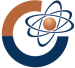 Результаты исследований ИНИР
Реиндустриализация – доминанта нашей экономической доктрины будущего периода
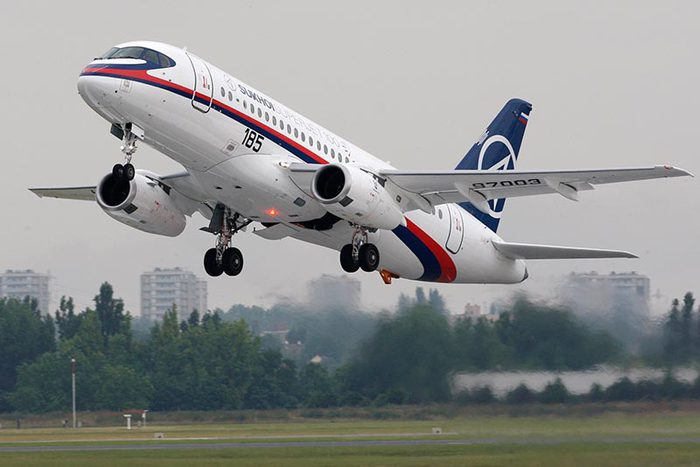 Слайд 33
Институт нового 
индустриального развития  
(ИНИР)
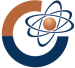 СПАСИБО 
ЗА 
ВНИМАНИЕ!